Земля – наш домЗнакомство с красной книгой
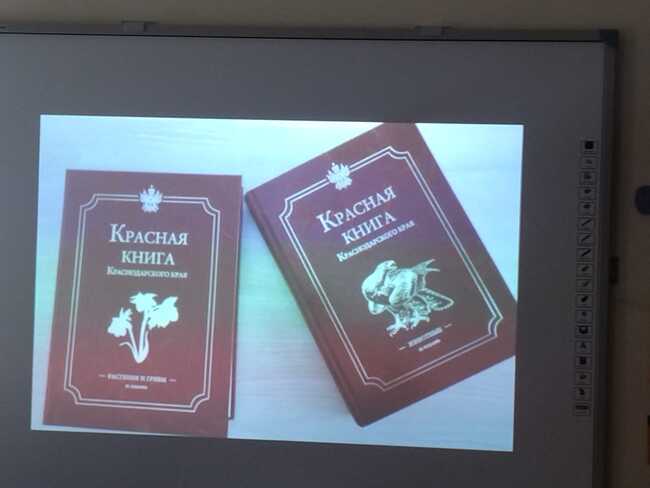 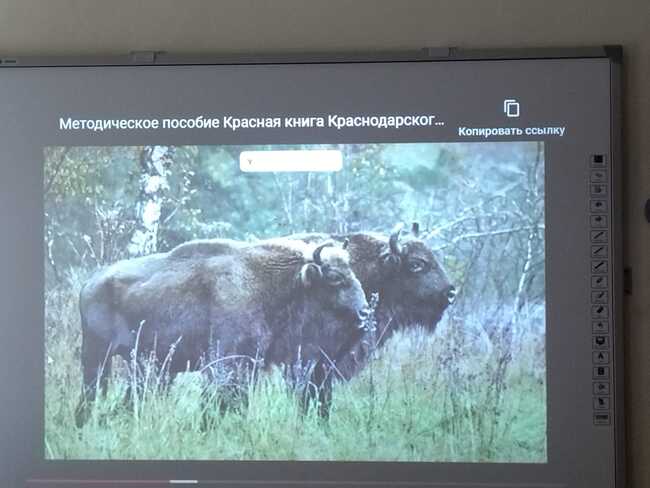 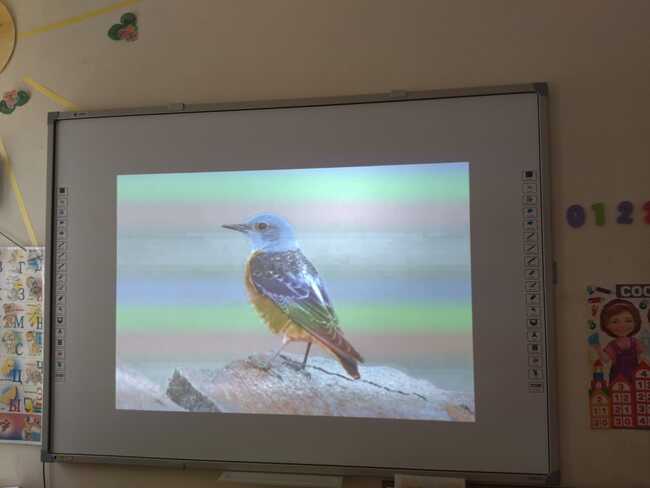 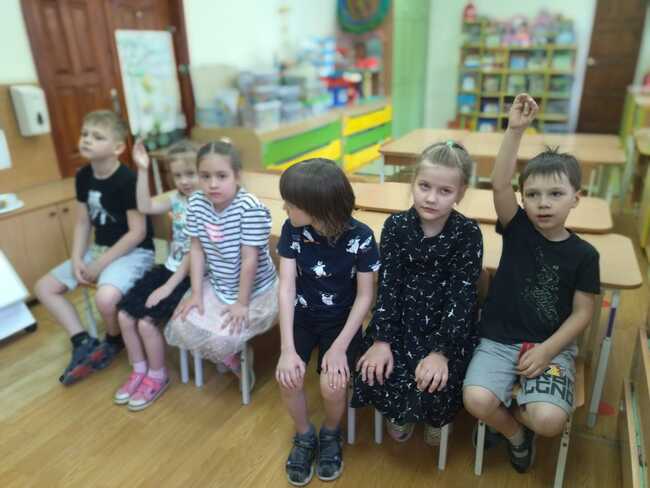 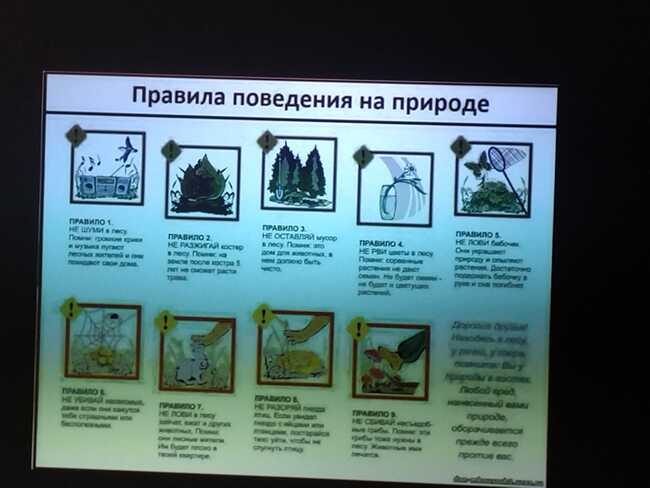 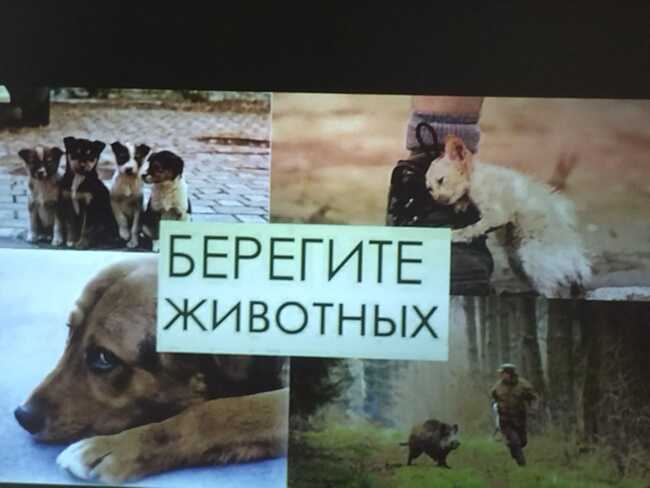 [Speaker Notes: Презентация с детьми на тему «Дом под крышей голубой»]
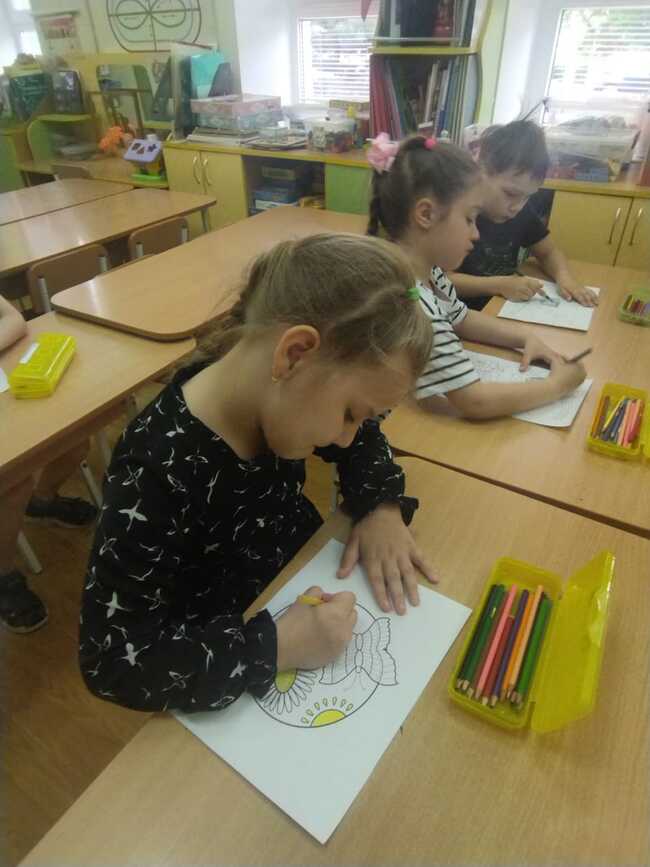 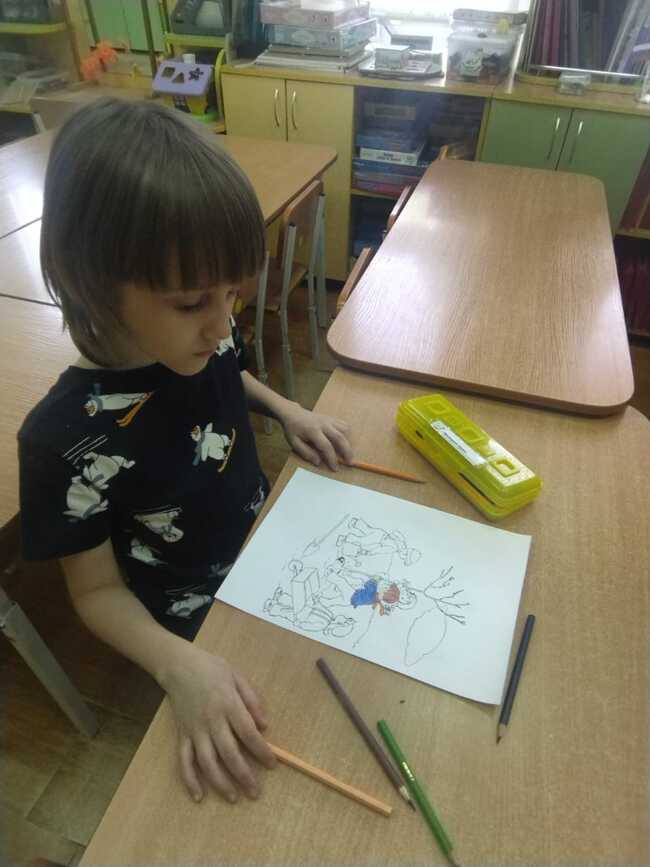 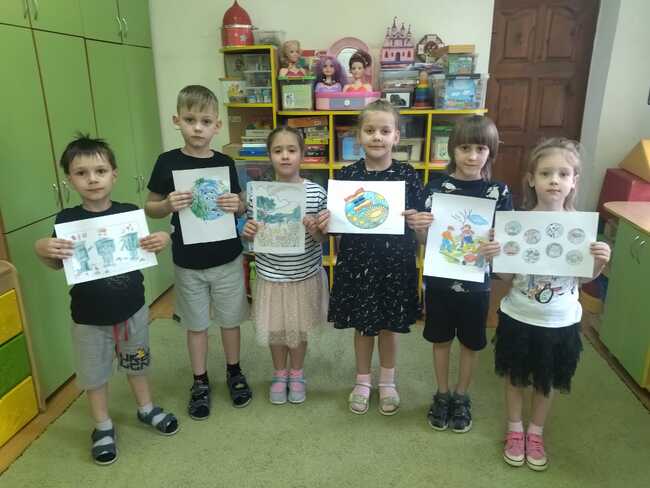 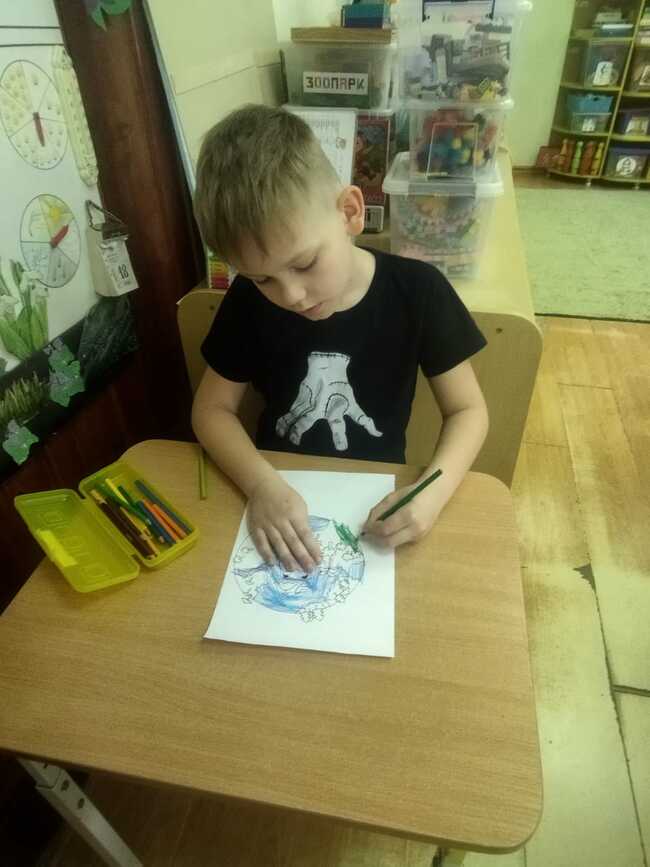 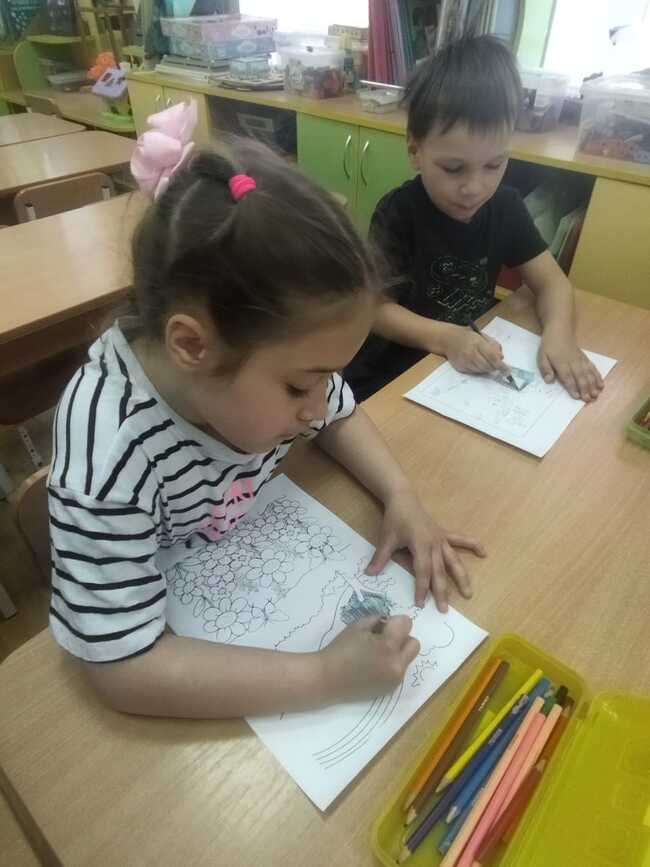 [Speaker Notes: Раскрашивание раскрасок «Земля- наш дом»]
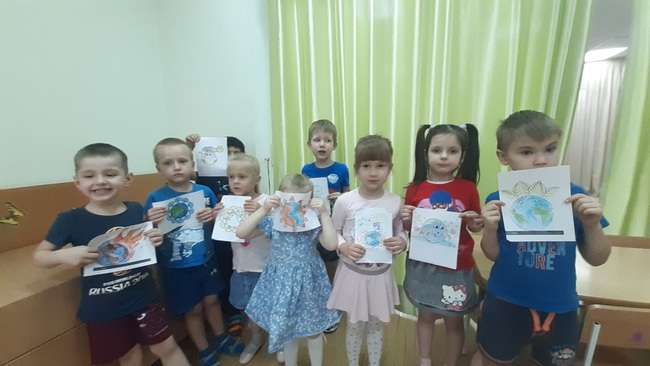 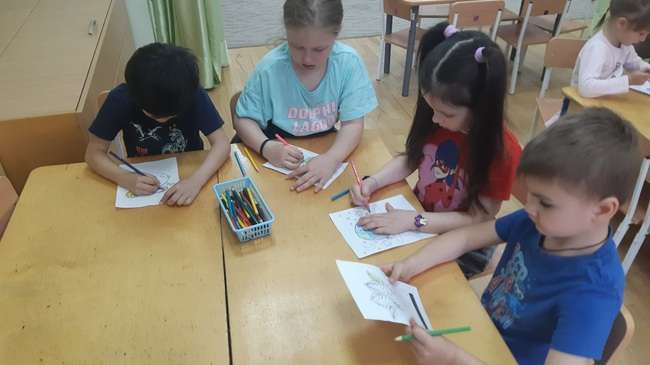 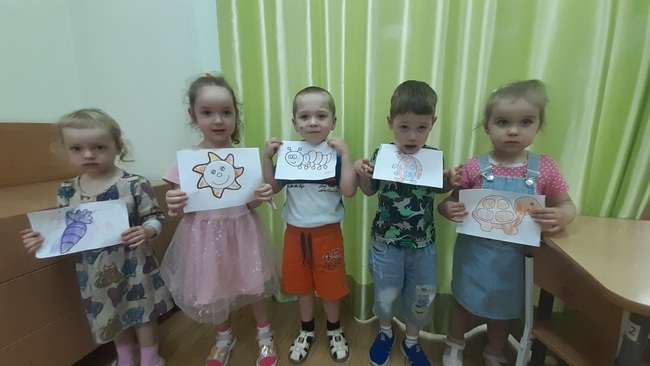 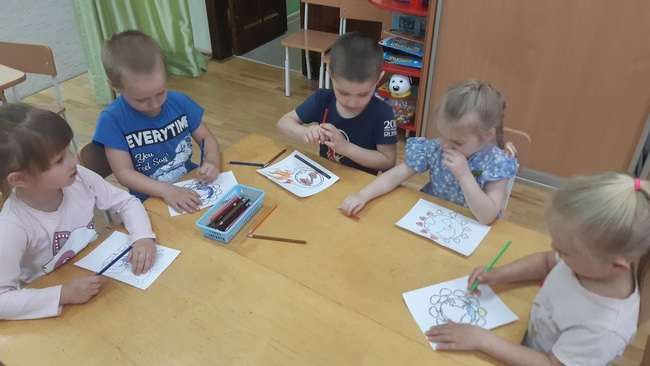 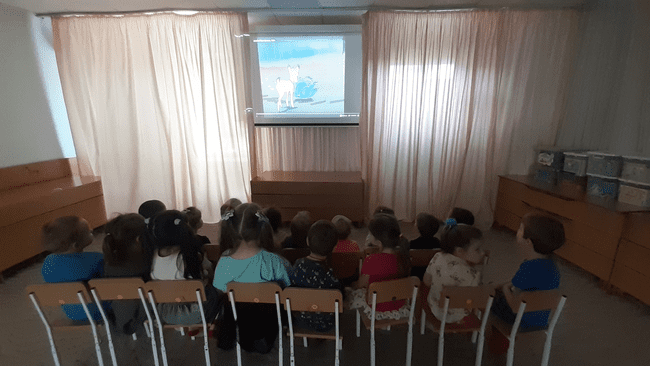 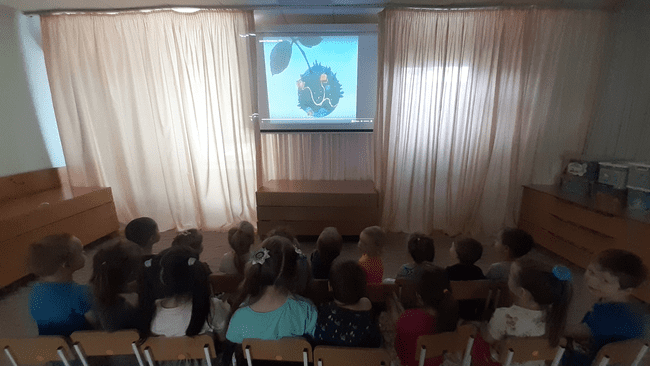 [Speaker Notes: Просмотр мультфильма «Как козлик небо держал»]
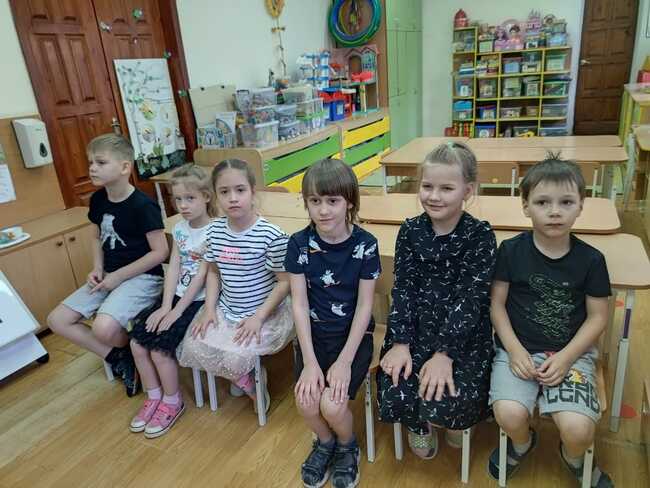 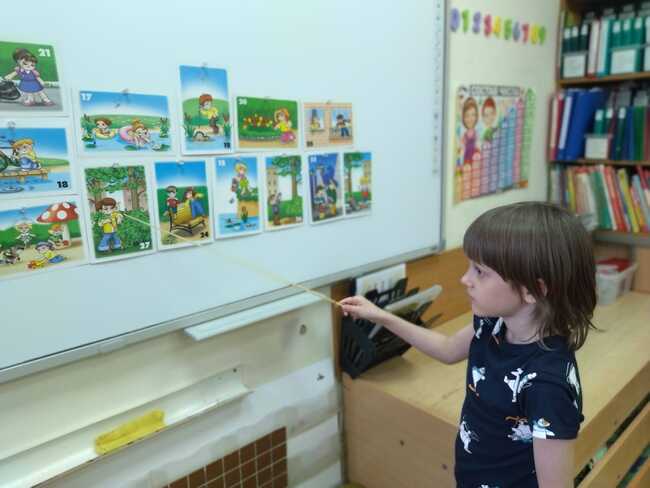 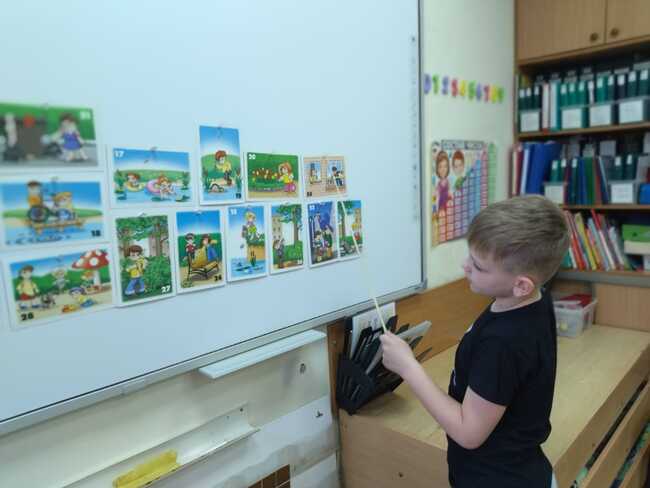 Беседа по сюжетным картинкам «Берегите живое»
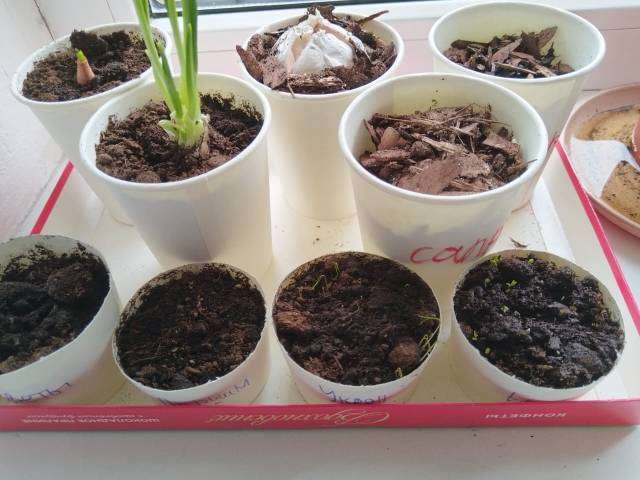 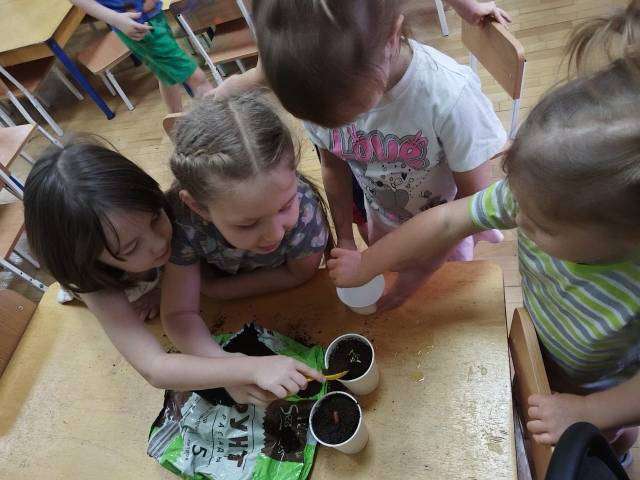 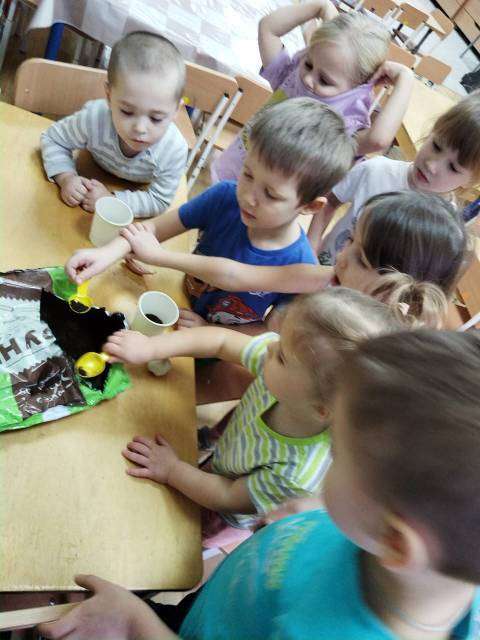 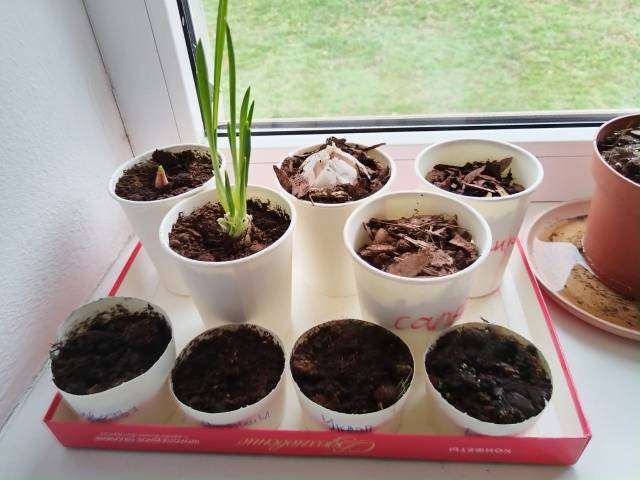 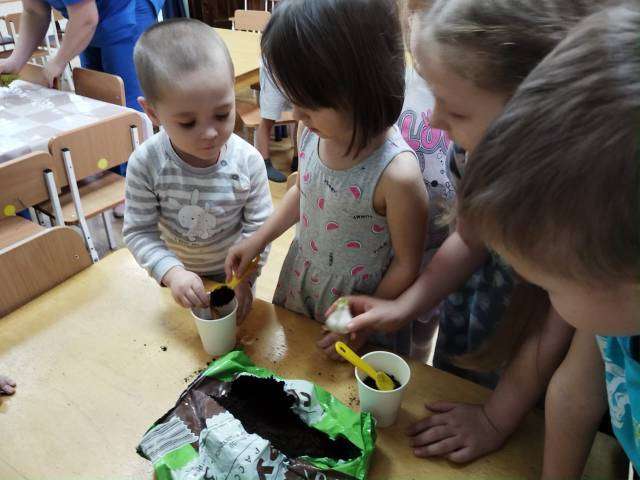 Посадка рассады